PANCASILA DALAM KAJIAN SEJARAH INDONESIA(PERIODE SEBELUM KEMERDEKAAN SAMPAI DENGAN KEMERDEKAAN)
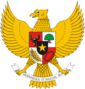 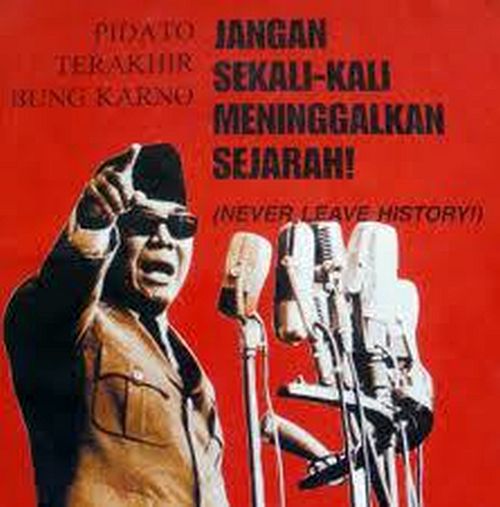 “(Jas Merah) Jangan Sekali-kali Meninggalkan Sejarah”

- SOEKARNO -
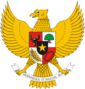 Pancasila dalam Beberapa Kerajaan di Indonesia
Bahkan pada masa Kerajaan Majapahit, istilah Pancasila dikenali yang terdapat dalam buku Nagarakertagama karangan Prapanca dan buku Sutasoma karangan Empu Tantular. 
Dalam buku tersebut istilah Pancasila di samping  mempunyai arti “berbatu sendi yang lima” (dalam bahasa Sansekerta), juga mempunyai arti “pelaksanaan kesusilaan yang lima” (Pancasila Krama), yaitu
1. Tidak boleh melakukan kekerasan
2. Tidak boleh mencuri
3. Tidak boleh berjiwa dengki
4. Tidak boleh berbohong
5. Tidak boleh mabuk minuman keras
(Darmodihardjo, 1978: 6).
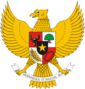 Satu tonggak sejarah yang merefleksikan dinamika kehidupan kebangsaan yang dijiwai oleh nilai-nilai Pancasila adalah termanifestasi dalam Sumpah Pemuda pada tanggal 28 Oktober 1928 yang berbunyi,

“Kami putra dan putri Indonesia mengaku bertumpah darah yang satu, tanah air Indonesia;
 Kami putra dan putri Indonesia mengaku berbangsa yang satu, bangsa Indonesia; 
 Kami putra dan putri Indonesia menjunjung bahasa persatuan, bahasa Indonesia.
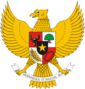 Pancasila Pra Kemerdekaan
Pada tanggal 29 Mei 1945 Mr. Muhammad Yamin mengusulkan calon rumusan dasar negara Indonesia sebagai berikut: 
Peri Kebangsaan
Peri Kemanusiaan
Peri Ketuhanan
Peri Kerakyatan 
Kesejahteraan Rakyat.
Dr. Radjiman Wediodiningrat, selaku Ketua Badan dan Penyelidik Usaha Persiapan Kemerdekaan (BPUPK), pada tanggal 29 Mei 1945, meminta kepada sidang untuk mengemukakan dasar (negara) Indonesia merdeka.
Ir. Soekarno pada tanggal 1 Juni 1945 yang mengusulkan lima dasar negara yang terdiri dari:
Nasionalisme (kebangsaan Indonesia)
Internasionalisme (peri kemanusiaan)
Mufakat (demokrasi)
Kesejahteraan sosial
Ketuhanan Yang Maha Esa (Berkebudayaan)
Prof. Dr. Soepomo pada tanggal 30 Mei 1945 mengemukakan teori-teori Negara, yaitu: 
Teori negara perseorangan (individualis)
Paham negara kelas 
Paham negara integralistik.
(Kaelan, 2000: 37-40)
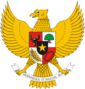 Pancasila Era Kemerdekaan
Isi Proklamasi Kemerdekaan tanggal 17 Agustus 1945 sesuai dengan semangat yang tertuang dalam Piagam Jakarta tanggal 22 Juni 1945.
Piagam Jakarta berisi garis-garis pemberontakan melawan imperialisme-kapitalisme dan fasisme serta memuat dasar pembentukan Negara Republik Indonesia
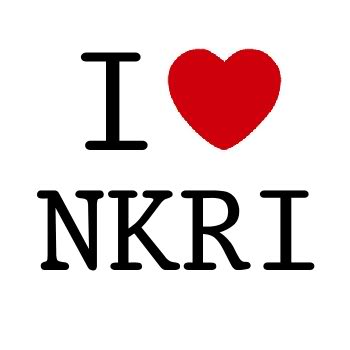 Disahakan menjadi Preambule UUD 1945 oleh PPKI pada tanggal 18 Agustus 1945
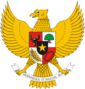 Awal dekade 1950-an muncul inisiatif dari sejumlah tokoh yang hendak melakukan interpretasi ulang terhadap Pancasila
Memandang Pancasila tidak hanya kompromi politik melainkan sebuah filsafat sosial atau weltanschauung bangsa.
Pancasila sebagai sebuah kompromi politik antara golongan nasionalis netral agama mengenai dasar negara.